Технология использования нетрадиционных общеразвивающих упражненийна уроках физической культуры в начальной школе (продолжение)
Мониторинг исследуемых показателей детей экспериментальной группы.
Динамика результатов прыжков в длину с места
По результатам прыжка в длину с места прирост составил «4,7» у девочек и «5,8» у мальчиков
Развитие гибкости, динамика результатов
По результатам тестирования гибкости прирост составил «6,7» % у девочек и «2,5» % у мальчиков.
Динамика результатов в челночном беге
По результатам тестирования в челночном беге прирост составил «2,7» % у девочек  и «2,09» % у мальчиков.
Динамика результатов в подтягивании
По результатам тестирования прирост в подтягиваниях составил «23,6» % у девочек и «21,4» % у мальчиков.
Динамика результатов в 6-минутном беге
По результатам тестирования в 6-минутном беге прирост составил «8,77» % у девочек и «9,27» у мальчиков.
Усвоение материала по разделу «ритмитка»
Динамика технической подготовленности
Сравнение заболеваемости  детей
 экспериментальной и контрольной групп (4 классы)
100
90
80
70
60
Эксперим.
50
Контрольн.
40
30
20
10
0
1 четверть
2 четверть
3 четверть
4 четверть
Результативность участия в спортивных соревнованиях
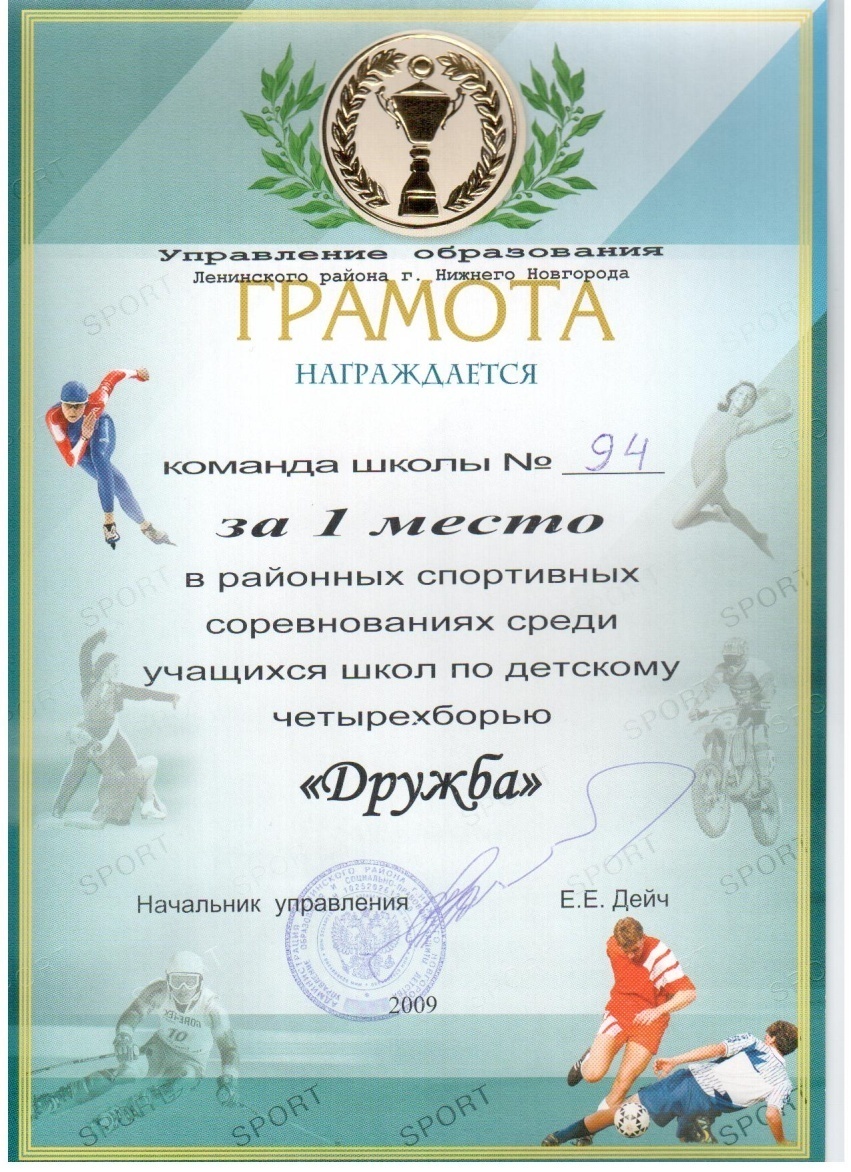 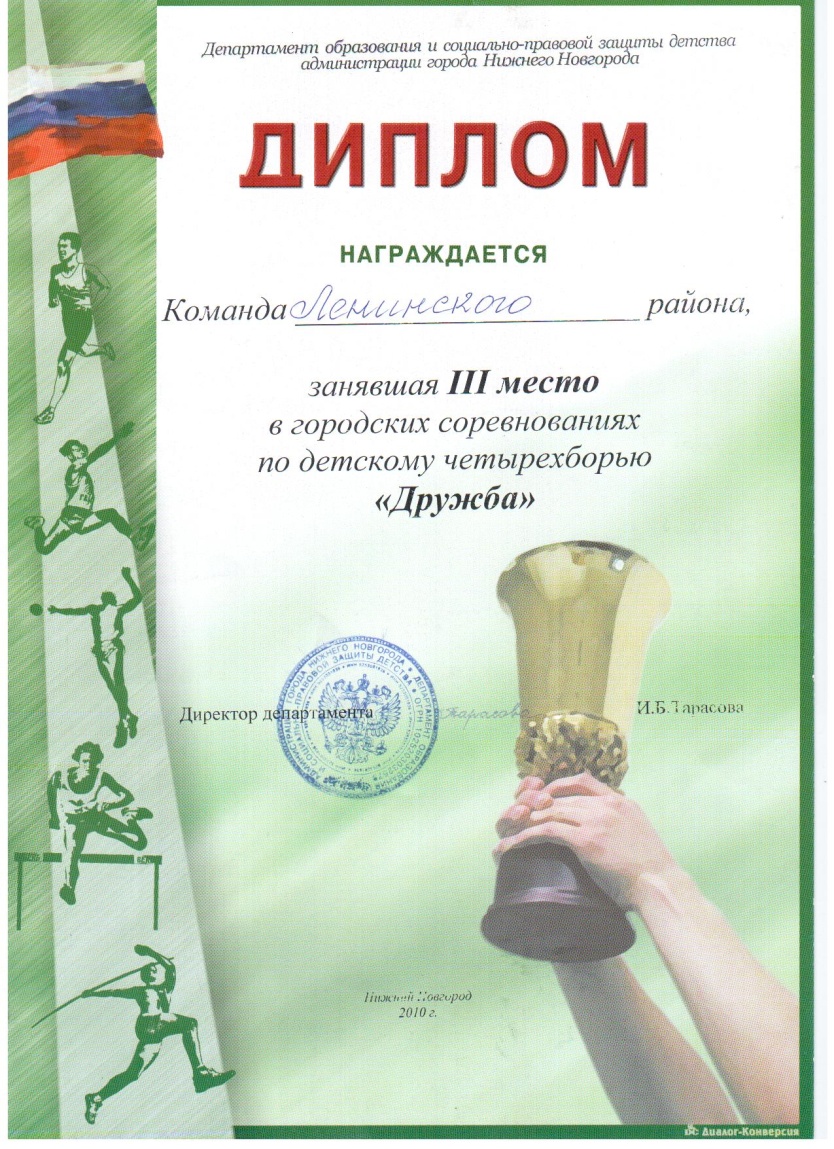 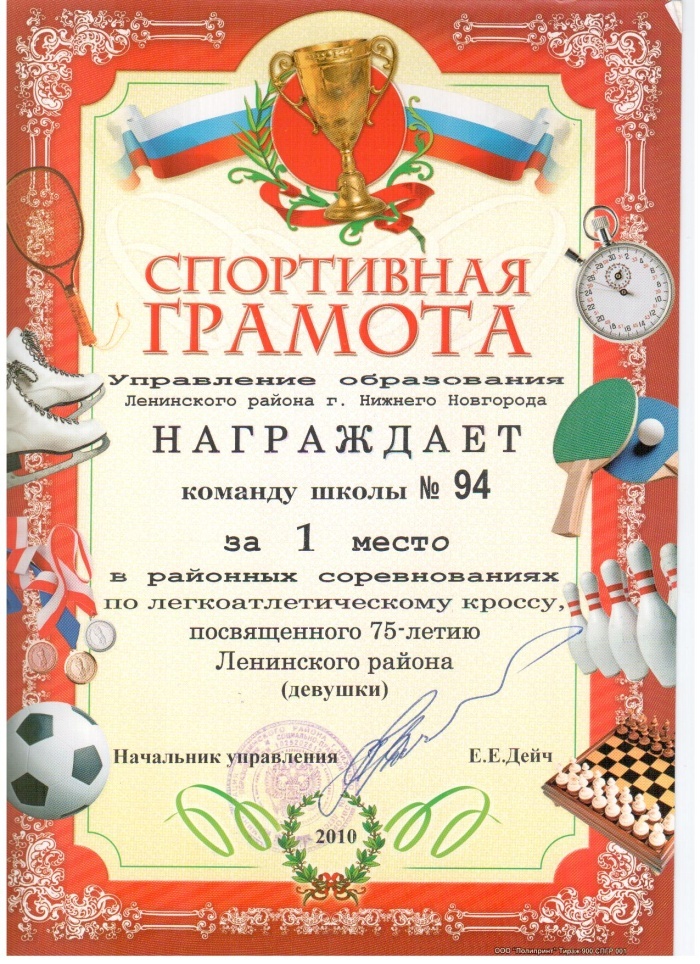 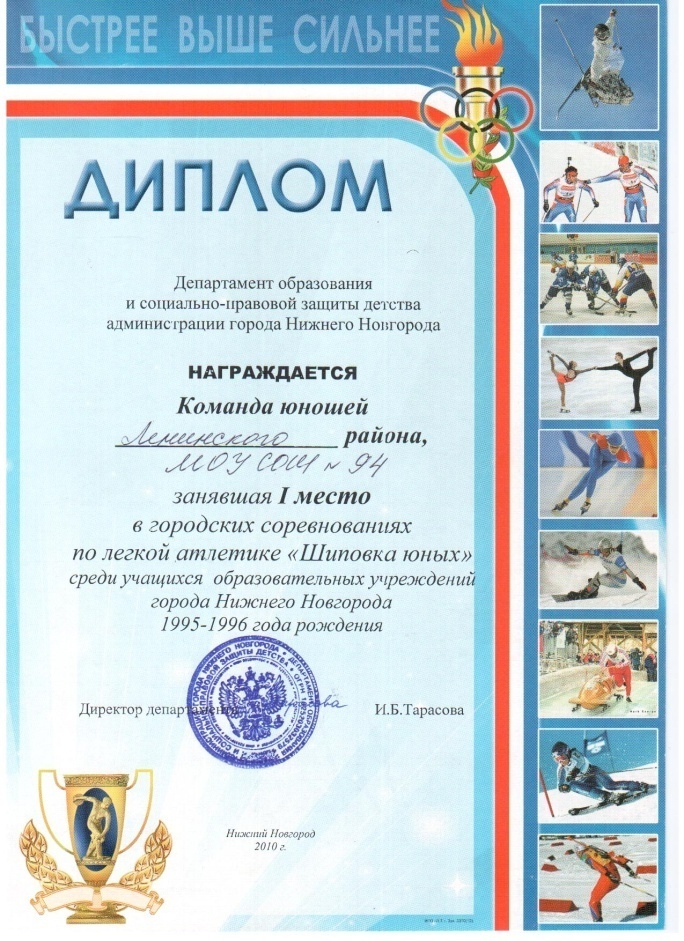 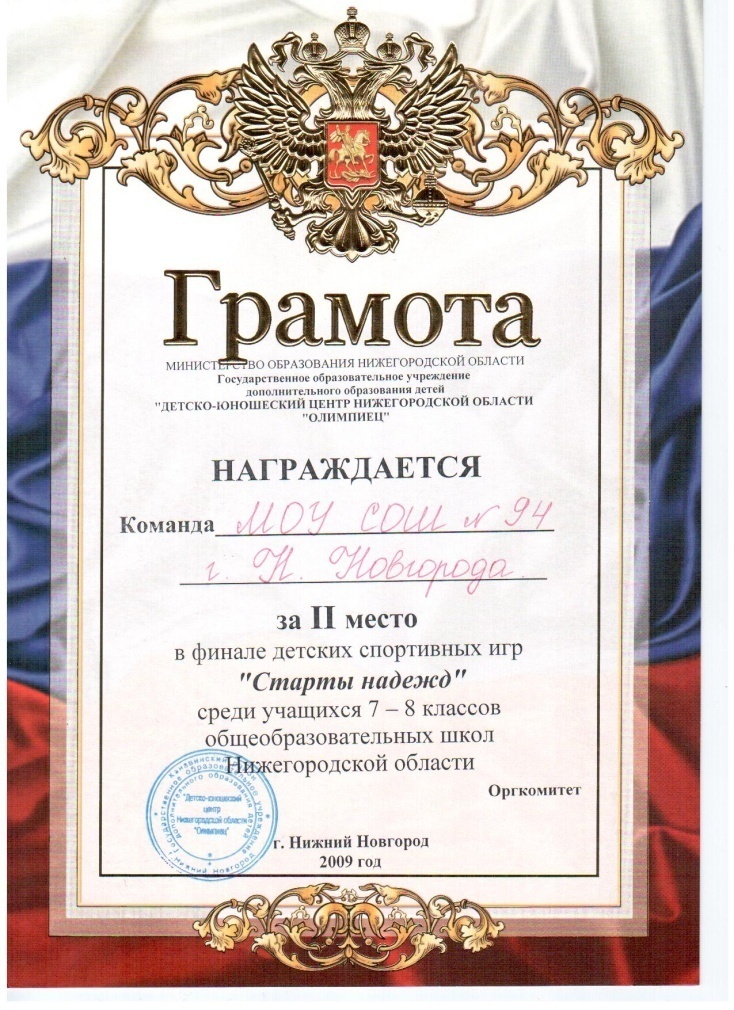 РАСПРОСТРАНЕНИЕ ИННОВАЦИОННОГО ОПЫТА
Участие в школьной методической конференции
Семинары для слушателей городских и областных курсов повышения квалификации в Нижегородском областном институте развития образования
Представление опыта на областном и зональном этапах Всероссийского конкурса «Мастер педагогического труда по учебным и внеучебным формам физкультурно-оздоровительной работы»
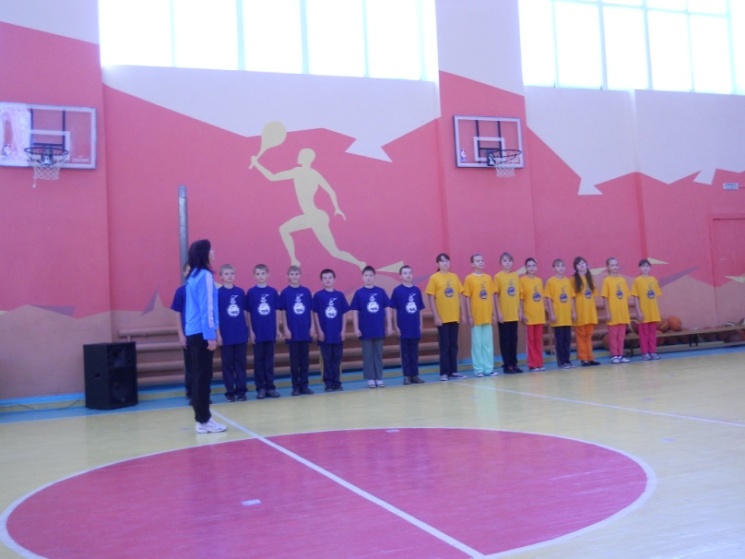 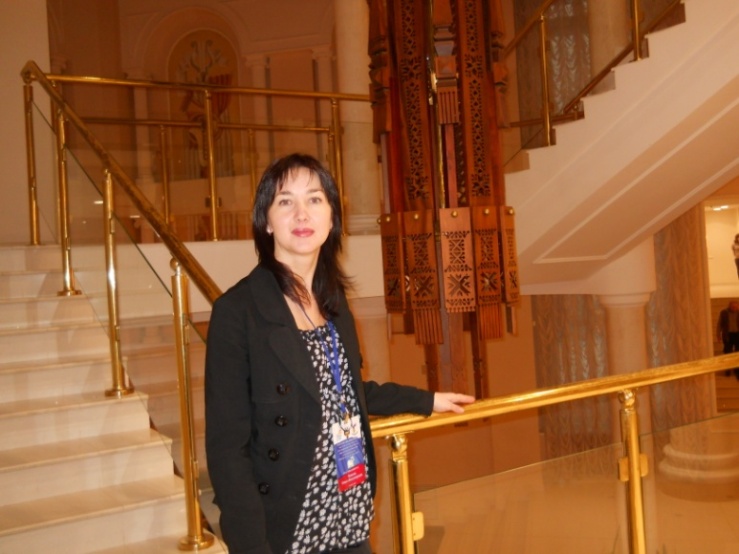 Спорт становится
средством воспитания тогда, 
когда он любимое занятие 
каждого
В.Сухомлинский
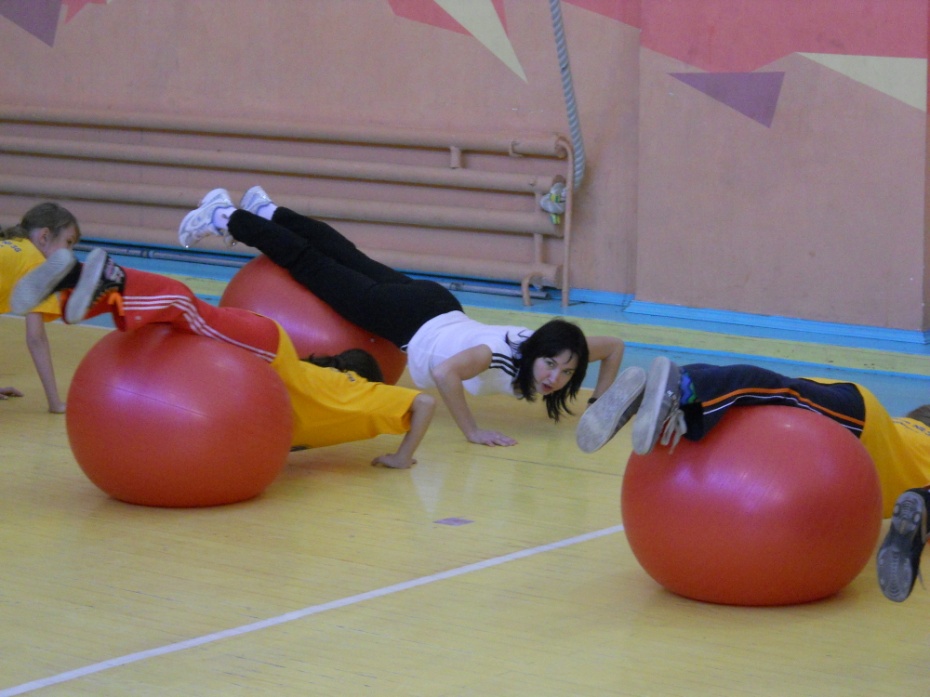